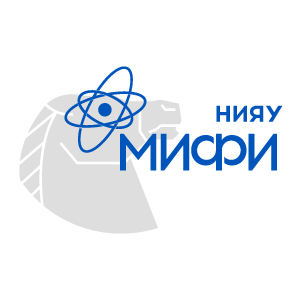 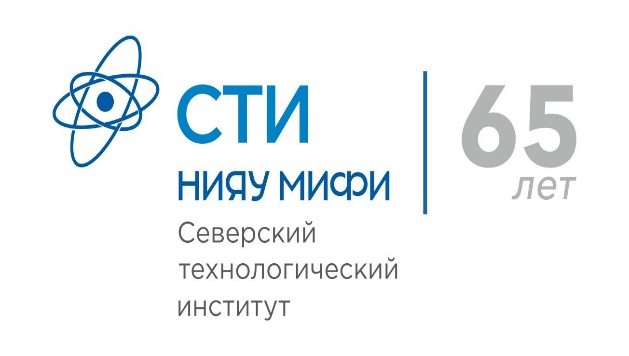 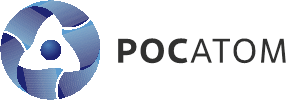 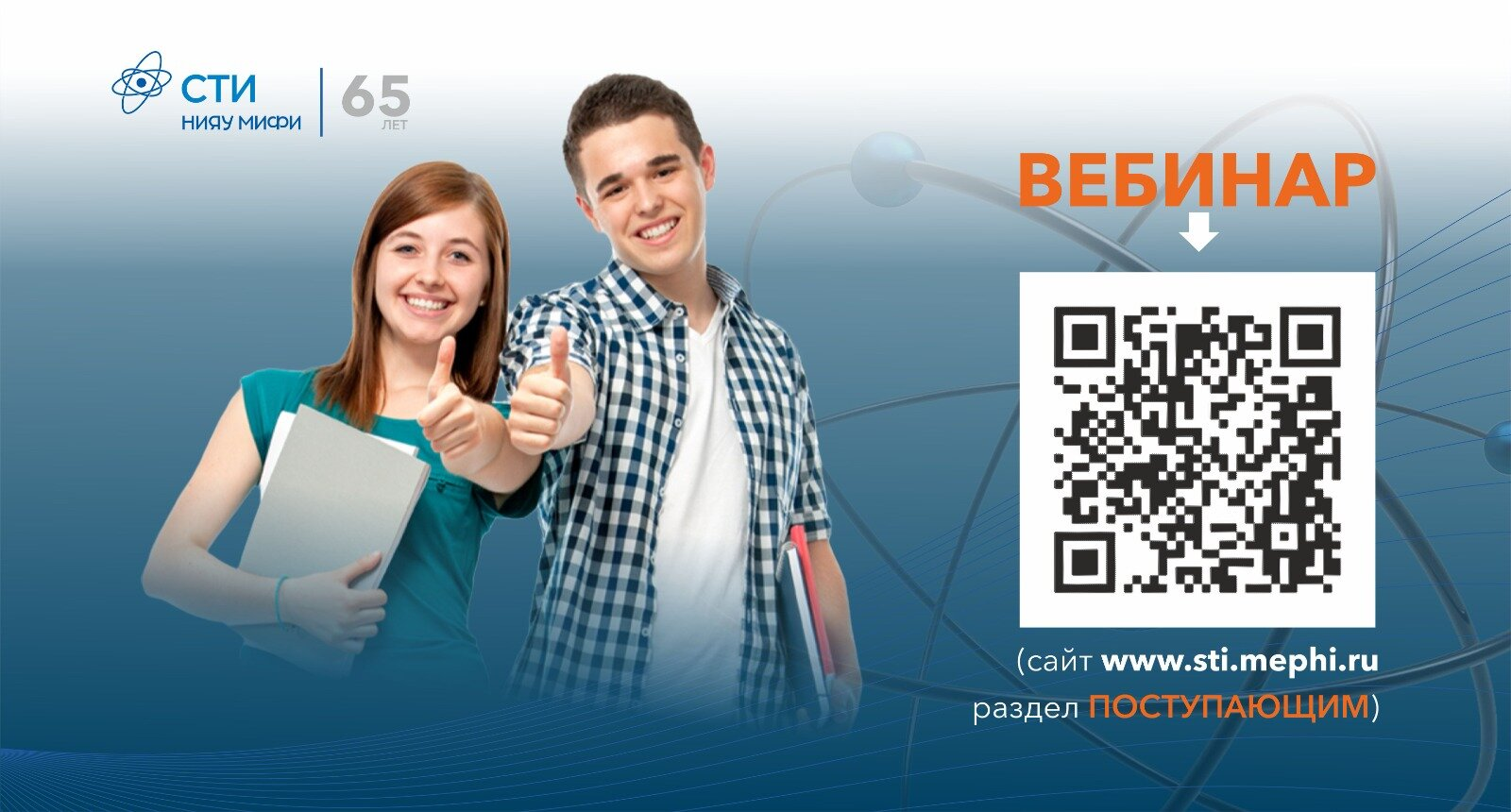 «Об  особенностях приемной кампании и изменениях в правилах приема в вузы в 2024 году»
Ответственный секретарь приемной комиссии
Мыскова Н.В.
Особенности приемной кампании в 2024 году
Уменьшение количества направлений для участия в конкурсе.                Число вузов для участия в конкурсе осталось прежним -  5 вузов,                  однако количество специальностей сократилось до 5.
Появление приоритета для зачисления. Участвуя в нескольких конкурсах на разных направлениях или формах обучения, теперь абитуриент                 обязан указать свои приоритеты (в т.ч. по договору об оказании п.о.у.).
Отсутствие согласия на зачисление, т.е. не нужно подавать согласие на зачисление. Для подтверждения своих намерений учиться на конкретном профиле достаточно принести в вуз оригинал аттестата или поставить отметку  на  портале ГОСУСЛУГИ
Вступительные экзамены по выбору. Минобрнауки России решило предоставить возможность вузам и поступающим выбирать экзамены, результаты которых будут приниматься на альтернативной основе.

(*В 2024 году для поступления на специальность 18.05.02 Химическая технология материалов современной энергетики ВИ по выбору Химия/Физика/информатика и ИКТ)
Информация о приемной кампании - 2024
С целью доступности и удобства  пользователей в 2024 году  информационное наполнение  раздела ПОСТУПАЮЩИМ сайта СТИ НИЯУ МИФИ было обновлено.
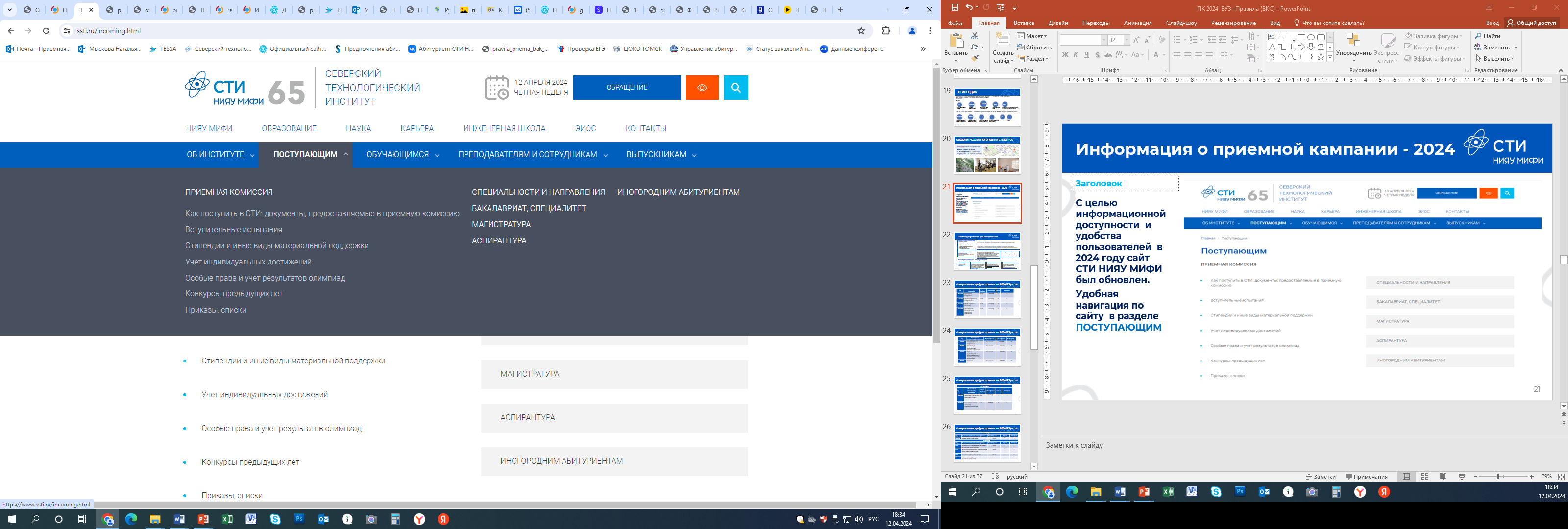 Подача документов при поступлении
Документы предоставляются в СТИ НИЯУ МИФИ:
Посредством ЕГПУ Госуслуги (приоритетный формат)
в электронном формате через информационную систему ВУЗа
лично
по почте
ПОДАЧА ЗАЯВЛЕНИЯ:
Поступающий, желающий поступать на места в рамках контрольных цифр, подает одно заявление о приеме на указанные места
В заявлении о приёме поступающий указывает приоритеты зачисления, отдельно для поступления на обучение на места в рамках контрольных цифр и по договорам об оказании платных образовательных услуг
Для использования особого права:
необходимо предоставить документ, подтверждающего особое право (в т.ч. документа об инвалидности, статусе ребенка-сироты) на день завершения приема документов (день завершения приема документов от поступающих без прохождения ВИ)
Число вузов – 5
Число направлений /специальностей
 для одновременного участия в конкурсе – 5
При отзыве документов поступающий исключается из списков подавших документы, списков поступающих и не подлежит зачислению (исключается из числа зачисленных)
Информирование поступающих
не позднее 1 июня
расписание вступительных испытаний
информация о количестве мест в общежитиях для иногородних обучающихся,
не позднее чем за 5 месяцев до начала зачисления на места по договорам об оказании платных образовательных услуг 
- количество указанных мест
не позднее 10 апреля количество мест для приема на обучение в рамках контрольных цифр по различным условиям поступления с указанием особой квоты, целевой квоты и отдельной квоты
не позднее 20 января правила приёма и сопутствующие документы
Документы необходимые для поступления
Перечень необходимых документов
документ об образовании;
документ, удостоверяющий личность поступающего (паспорт)
ИНН, СНИЛС;
фотографии 6 шт 3х4; (абитуриенты, подающие документы в г. Северске, могут сфотографироваться в приемной комиссии СТИ)
документы, дающие права на льготы, установленные законодательством РФ (для лиц, претендующих на указанные льготы);
справка о прохождении медицинского осмотра (форма 086/у) для следующих специальностей и направлений
13.03.02 Электроэнергетика и электротехника;14.03.02 Ядерные физика и технологии;14.05.04 Электроника и автоматика физических установок;
документы, подтверждающие индивидуальные достижения (на усмотрение поступающего)
Контрольные цифры приема на 2024/25уч.год
Контрольные цифры приема на 2024/25 уч.год
План приема на очно-заочную форму обучения
Сроки приёма документов по программам бакалавриата и специалитета (бюджет)
20 июня - начало приема заявлений 
____________________________________________________________________________________________
20 июля - завершение приема документов от поступающих с прохождением иных вступительных испытаний, проводимых НИЯУ МИФИ самостоятельно

25 июля - завершение приема документов от поступающих без прохождения ВИ, проводимых НИЯУ МИФИ самостоятельно,  в том числе от поступающих без ВИ ___________________________________________________________________________________________
25 июля - завершение ВИ, проводимых НИЯУ МИФИ самостоятельно;
____________________________________________________________________________________________27 июля - публикация конкурсных списков;
____________________________________________________________________________________________
28 июля - завершение приема оригинала документа об образовании на приоритетном этапе;
30 июля - издание приказа о зачислении на приоритетном этапе;
___________________________________________________________________________________________
3 августа - завершение приема оригинала документа об образовании от лиц, подлежащих зачислению                                на основном этапе

4 августа – издание приказа о зачислении на основном этапе
Сроки приёма документов по программам магистратуры и аспирантуры
Магистратура (бюджет)
1 июня - срок начала приема документов.
3 августа - срок завершения приема документов.
10 августа - срок завершения вступительных испытаний.
12 августа - день завершения приема оригинала документа.
14 августа - издание приказа (приказов) о зачислении на бюджет
Аспирантура (бюджет)

1 июня  2024 года – начало приема документов на все формы обучения
3 августа 2024 года – завершение приема документов и индивидуальных достижений поступающих;
10 августа 2024 года – окончание проведения вступительных испытаний;
12 августа 2024 года – последний день для предоставления оригинала документа об образовании;
14 августа 2024 года – издание приказа о зачислении лиц, предоставивших оригинал документа
20-30 августа* – проведение ВИ на платное обучение,  зачисление, издание приказа
Права на приём без вступительных испытаний
Ключевые группы особых категорий 
1. Без вступительных испытаний право на прием имеют: 
победители и призеры заключительного этапа ВсОШ, 
члены сборных команд РФ, участвовавших в международных олимпиадах по общеобразовательным предметам …, по специальностям и (или) направлениям подготовки, соответствующим профилю ВсОШ или международной олимпиады, в течение четырех лет, следующих за годом проведения олимпиады.

2. Особые права и особые квоты (не менее 10% от КЦП)
дети-сироты и дети, оставшиеся без попечения родителей (до 18лет), лица из числа детей-сирот и детей, оставшихся без попечения родителей (от 18 до 23 лет), 
дети-инвалиды, инвалиды I и II групп, инвалиды с детства, инвалиды вследствие военной травмы или заболевания, полученных в период прохождения военной службы, 
ветераны боевых действий из числа лиц, указанных в пп 1.1-1.4 ФЗ от 12.01.1995 года N 5-ФЗ «О ветеранах»*

3. Отдельная квота (не менее 10 % от КЦП)
Герои Российской Федерации и их дети, 
Лица, награжденные тремя орденами Мужества и их дети;
Дети военнослужащих, сотрудников погибших или получивших увечье (ранение, травму, контузию) либо заболевание при исполнении обязанностей военной службы (служебных обязанностей) в ходе СВО.
Преимущественное право зачисления на обучение                      по программам бакалавриата и специалитета
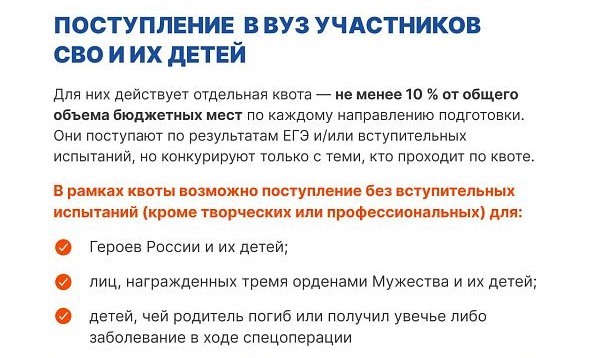 Участники СВО и их дети имеют преимущественное право зачисления на места в пределах отдельной квоты ПО ВЫБОРУ (результатам ЕГЭ или вступительных испытаний)
сдавать общеобразовательные вступительные испытания (вне зависимости от того, участвовал ли поступающий в сдаче ЕГЭ); 
использовать результаты вступительных испытаний на базе профессионального образования (при наличии права сдавать вступительные испытания в соответствии с пунктом 15 Правил); 
использовать результаты ЕГЭ.
Учет индивидуальных достижений
Перечень индивидуальных достижений, учитываемых при приеме на обучение по программам бакалавриата и специалитета
Победители и призеры олимпиад РСОШ и ВОШ, результаты которых не учитывались при получении особых прав
Абитуриенты, проявившие выдающиеся способности в интеллектуальных и творческих конкурсах
Абитуриенты, проявившие выдающиеся способности в учебе
Абитуриенты, проявившие выдающиеся способности в спорте и волонтерской деятельности
Абитуриенты, проходившие службу в Вооруженных Силах РФ
При приеме на обучение по программам бакалавриата и специалитета поступающему может быть начислено за индивидуальные достижения не более 10 баллов суммарно.
Прием в пределах целевой квоты в 2024
С 1 мая  2024 года вступит в силу  новый закон  о целевом обучении и возможности заключения целевых договоров  с предприятиями.
СТИ НИЯУ МИФИ проводит прием 
на места в пределах целевой квоты 
в соответствии с предложениями о заключении договоров о целевом обучении, размещенными на единой цифровой платформе "Работа в России».
Информация для иногородних абитуриентов граждан РФ
Документы, необходимые для поступления представляются в вуз одним из способов:
в электронной форме посредством электронной информационной системы НИЯУ МИФИ, 
Через портал ГОСУСЛУГИ (ЕПГУ);
Через операторов почтовой связи почтовым отправлением с уведомлением о вручении и описью вложения;
Лично в СТИ НИЯУ МИФИ (Северск, пр.Коммунистический 65, ауд.115)
Подать документы можно ЛИЧНО в ВЫЕЗДНОМ пункте приема документов  
в Томском государственном педагогическом университете ТГПУ
(ул. Киевская, д.60), ауд. 219 (вторник, четверг) с 10:00 до 15:00 
После зачисления в СТИ НИЯУ МИФИ иногородним абитуриентам 
оформляются документы для въезда в Северск и регистрация по месту пребывания.
Предоставляется комфортабельное современное общежитие.Количество мест в общежитии для иногородних поступающих - 60.
Изменения в организации ВИ, проводимых СТИ НИЯУ МИФИ самостоятельно
Для абитуриентов, имеющих профессиональное образование (СПО) или для поступающих,                           имеющих право выбора – на программы бакалавриата, и специалитета проводятся                                   профильные вступительные испытания по направлению подготовки
Дни открытых дверей в СТИ НИЯУ МИФИ
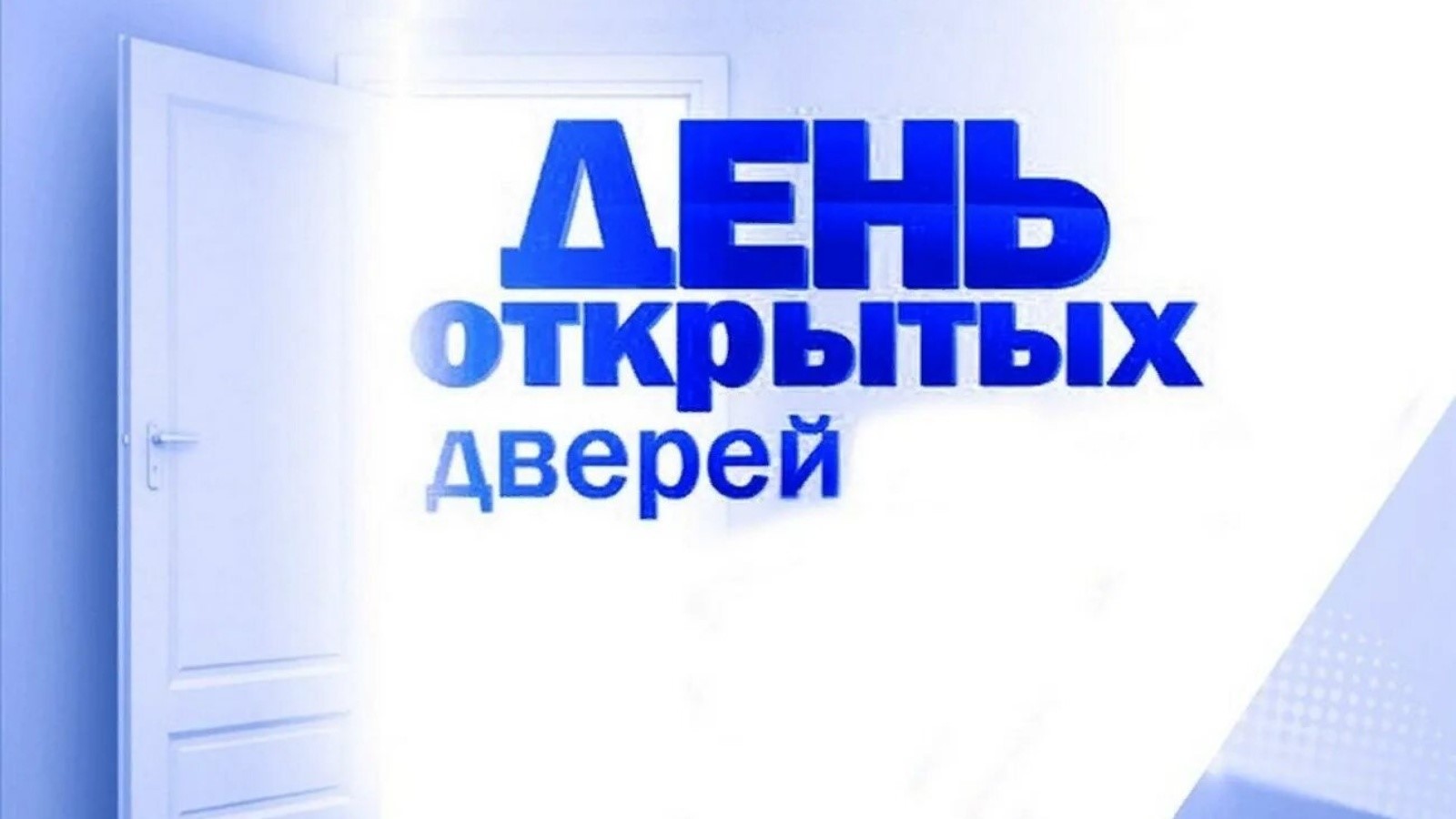 16 мая 2024